AWS IoT Secure Tunneling Components
IoT Device
IoT Core
Source Device
Tunnel
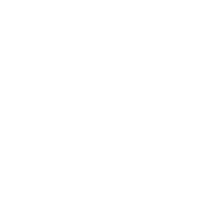 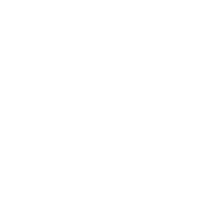 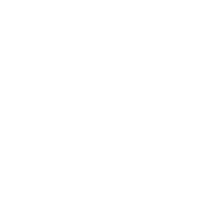 6. Connect locally
local proxy
destination
app
local proxy
destination access token
destination device
service name
source access token
5. Start proxy   ( source token)
4. start proxy   (dest token)
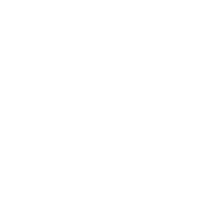 2. Create tunnel
User
https://docs.aws.amazon.com/iot/latest/developerguide/secure-tunneling-concepts.html
AWS IoT Secure Tunneling Reference Implementation
IoT Device
IoT Core
Source Device
Tunnel
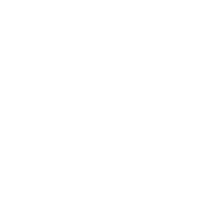 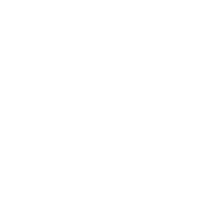 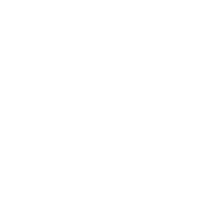 6. Connect locally
local proxy
destination
app
local proxy
destination access token
destination device
service name
source access token
5. Start proxy   ( source token)
4. start proxy   (dest token)
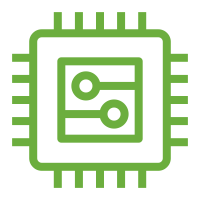 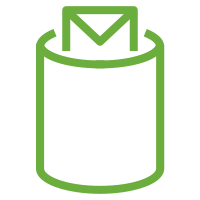 1. subscribe
$aws/things/myThing/tunnels/notify
device agent
3. publish
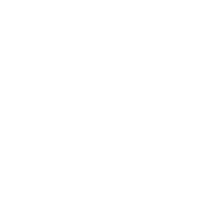 2. Create tunnel
User
https://docs.aws.amazon.com/iot/latest/developerguide/secure-tunneling-concepts.html
[Speaker Notes: Src code:

Open VSCode with Project (https://github.com/marcosortiz/aws-iot-secure-tunneling)
Ssh to source: aws ssm start-session -–target i-00a4ae0ec0ea0da6d
Ssh to destination: aws ssm start-session -–target i-0836b4a8680af5232]
What are you going to be deploying
AWS Cloud
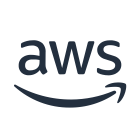 1
We use the AWS Console create an EC2 instance running AWS Cloud9 and the local proxy on it.
Device VPC
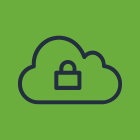 2
Within the AWS Cloud9 environment, we use the AWS CLI to provision the thing, cert and policy on IoT Core.
Security group
EC2 instance contents
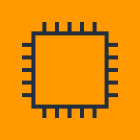 Within the AWS Cloud9 environment, we use AWS Cloud Development Kit (CDK) to deploy the Device VPC with an EC2 instance running the device agent and the local proxy.
3
3
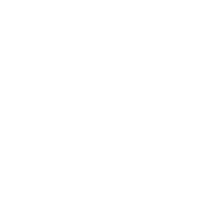 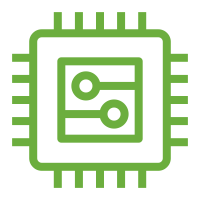 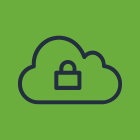 Operator VPC
4
When the EC2 instance starts, it automatically runs the device agent. The agent  connects to IoT Core and subscribes to a specific MQTT topic in order to receive notifications of any tunnel created targeting itself.
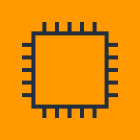 EC2 instance contents
local proxy
device agent
1
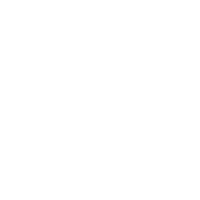 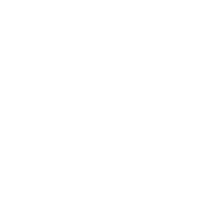 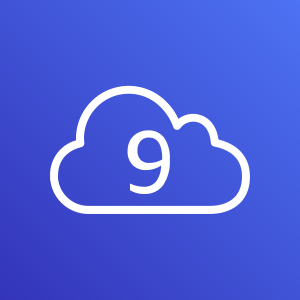 User
local proxy
AWS Cloud9
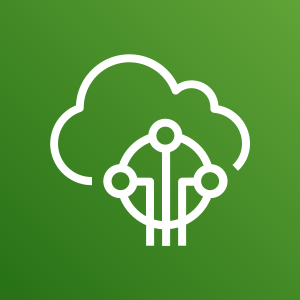 AWS IoT Core
4
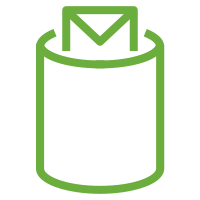 $aws/things/<thingName>/tunnels/notify
2
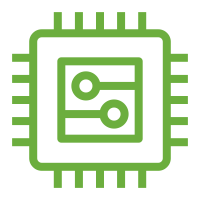 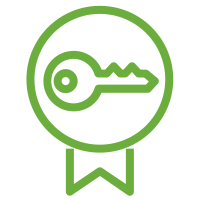 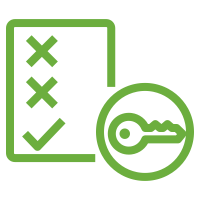 thing
certificate
policy
Creating the Tunnel
AWS Cloud
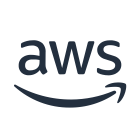 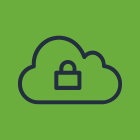 Operator VPC
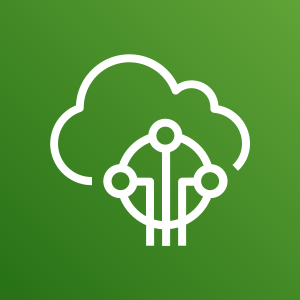 AWS IoT Core
Device VPC
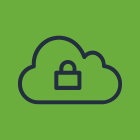 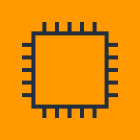 EC2 instance contents
EC2 instance contents
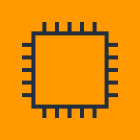 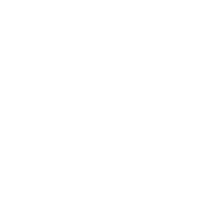 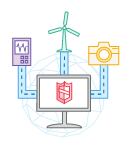 5
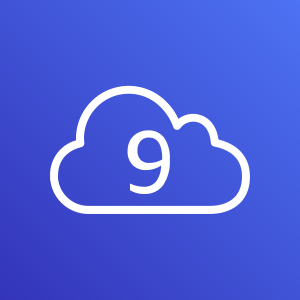 1
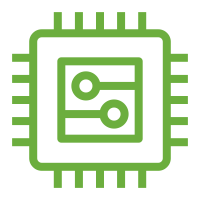 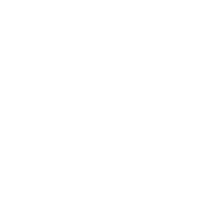 2
3
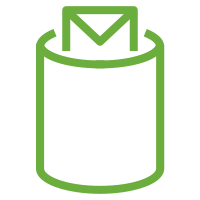 tunnel
local proxy
$aws/things/<thingName>/tunnels/notify
AWS Cloud9
local proxy
device agent
6
4
1
From Cloud9, we use the AWS CLI to create the tunnel on AWS IoT with our device as a target.
4
At this point, the destination local proxy is connected to the tunnel and we can check its status as connected.
2
Since our device is subscribing to any notifications about tunnels being created targeting it, it will receive a MQTT notification with the destination client access token (CAT).
5
We use the response from step 1 to get the source CAT for our tunnel. We then use the source CAT to manually start the local proxy in source mode.
3
Once the device receives the MQTT notification, it uses the destination CAT to start the local proxy in destination mode.
6
At this point, the source local proxy is connected to the tunnel and we can check its status as connected.